Living Conditions in Cities  early 1900s
Farms overpopulated in the early 1900s
Farming technologies improving mean less people needed to work on farms
These factors = people migrate towards cities
Cities= jobs
Living Conditions in Cities  early 1900s
Montréal   Financial center of Canada
Big companies  head offices in MTL
Big companies = jobs = workers = MTL’s population rises quickly
1931 = population of 1 million in MTL
Population of Cities in 1901 and 1931  Province of Quebec
Living Conditions in Cities  early 1900s
MTL in 1930 = 60% francophone
However, most of the advertisments and signs in MTL are English
Living Conditions in Cities  early 1900s
After  1900  in cities:
Wealthy and poor
New Technologies
New Services  ‘streetcars’, parks, etc.
Time for leisure (parks, sports, cinemas, nightclubs, etc.)
Media (newspapaer, radio  CKAC)
Big stores (Eatons, Ogilvy’s, etc.)
Port of MTL-1920s
Boul. St Laurent - 1921
Sun Life Building-1930s
CKAC RADIO-1920s
Living Conditions in Cities  early 1900s
Prosperity and Poverty in MTL:

Wealthy people (English) = Upper class neighboroods = secure, good sewer systems, good water quality, electrcity, streets lined with trees

Men with good jobs $3500 per year. NO manual labour

Wealthy neighborhoods Westmount/Golden Square Mile/Outremont

Wealthy neighborhoods seperated from factories and on top of Mount Royal
Living Conditions in Cities  early 1900s
Lower class (poor) people (French & immigrants) = lower class neighborhoods = not good sewer systems & poor quality water / no electricity /no security/ small houses / narrow streets
Lower class / working class men $1000 per year
Non paturized milk  bad for children to drink
Consequences of these conditions :
Infant mortality rate very high
Epidemics
tuberculosis
Living Conditions in Cities  early 1900s
Children  1 in 3 die before 1st birthday
Minimal job security
Lower class neighborhoods St. Henri/Griffintown/ Petite Bourgogne  close to factories
Money spent on food, shelter and clothing no money for fun
Golden Square Mile -1920s
Golden Square Mile
Now
1918
Corner Guy and Sherbrooke
St-Henri – 1920s
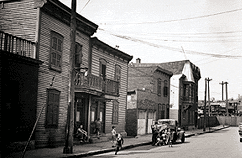 St Henri Lachine Canal
St Henri –Canal Lachine
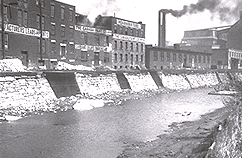 1920s
Now
Living Conditions in Cities  early 1900s
Working Conditions in factories:
Difficiles dans les manufactures
Aucune protection pour l’ouvrier
Salaires et traitements tellement bas qu'ils forcent souvent tous les membres de la famille à travailler
Capitalism
After Canadian Confederation:
Industrialization
Urbanization
immigration
Capitalism
Who held the majority of wealth in Qubec between 1867-1930?
Investers:
Elites / business class  small percentage of the population
Rich
English  British origin
Capitalism
What influence did capitalism have on Montreal and the built spaces in Montreal?
Buildings  constantly getting bigger --< shows wealth in Montreal
Neighborhoods for rich, neighborhoods for poor
Division of space 
Montreal  East end was Francophone
                         West end was Anglophone
Capitalism and Consequences: 1867-1930
Industrial development brings in lots of $ $ $.
Business men invest in all sorts of different enterprises
Profit!
Cycle of capitalism  polarises the classes of society
Diagram  capitalism